Bronst en bronstcyclus
D32
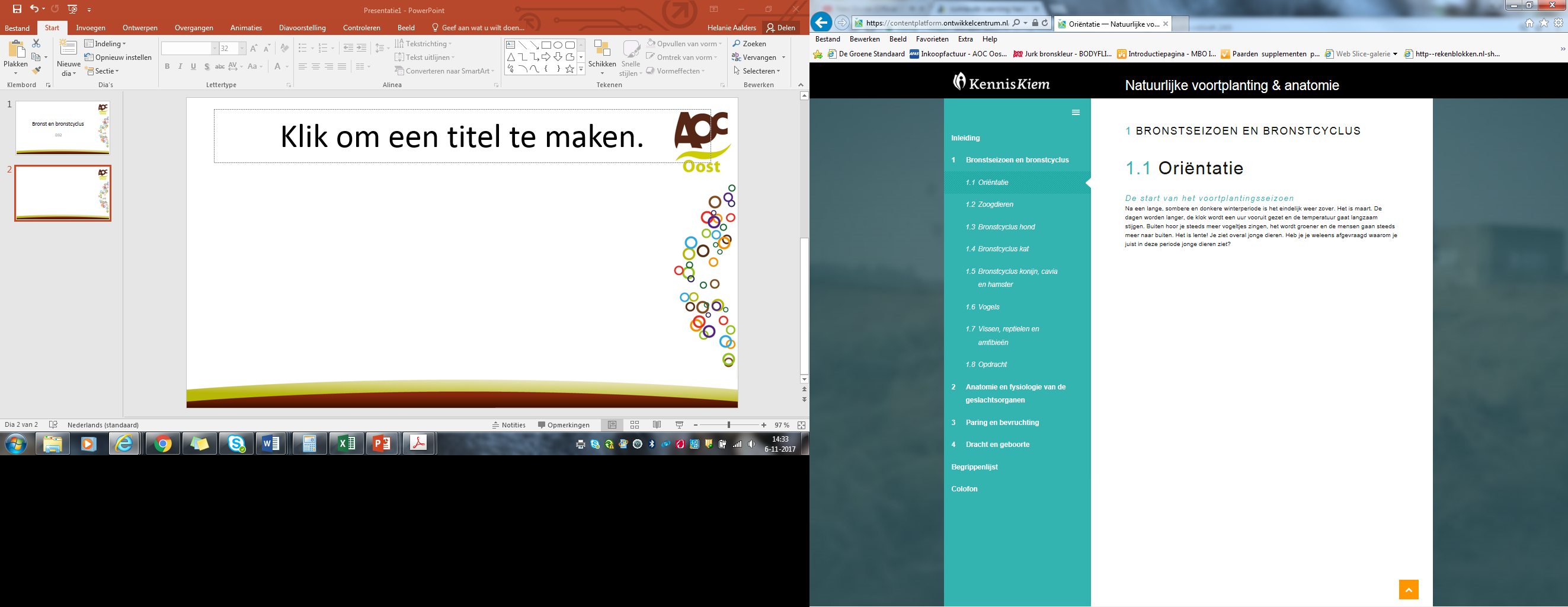 Wat weet je al?
We starten met een kahoot om te kijken wat jullie al weten.
Zoogdieren
Wat is bronst?
Wat is de bronstcyclus?
Wat is bronsttijd
Wat is bronstdetectie?
Fasen bronstcyclus
Pro-oesterus
Oesterus
Metoesterus
Anoesterus
Pro-oestrus
Rijpende eicel (graafs follikel)
Deze produceert oestrogeen
Dit zorgt voor bronst
Oesterus
Eisprong (ovulatie)
Gele lichaam produceert Progesteron
Metoestrus
Progesteron (van gele lichaam)
Dit zorgt voor instandhouding dracht en uitblijven bronst
Dier kan drachtig zijn/niet drachtig
Tot slot-> anoestrus, rust fase
Long-day breeders
Paren wanneer dagen langer worden
Afhankelijk van draagtijd
Jongen komen in voorjaar
Dragen kort of heel lang
Short-day breeders
Paren wanneer dagen korter worden
Afhankelijk van draagtijd
Jongen komen in voorjaar
Dragen 3-6 maand